Figure 3. PO AQ versus PT AQ in common chimpanzees. Pearson r = 0.195 (NS, P = 0.075) (see Data Analysis).
Cereb Cortex, Volume 23, Issue 2, February 2013, Pages 411–422, https://doi.org/10.1093/cercor/bhs029
The content of this slide may be subject to copyright: please see the slide notes for details.
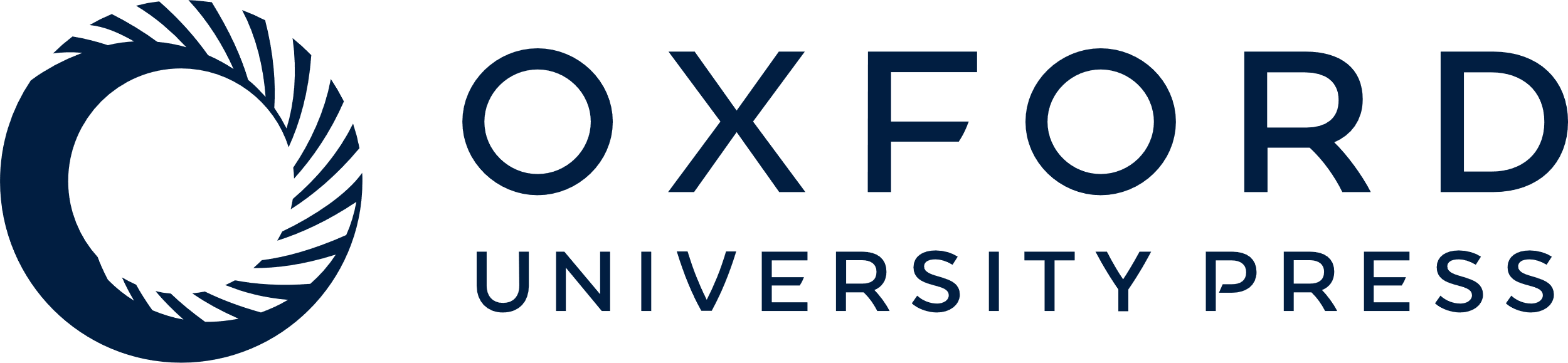 [Speaker Notes: Figure 3. PO AQ versus PT AQ in common chimpanzees. Pearson r = 0.195 (NS, P = 0.075) (see Data Analysis).


Unless provided in the caption above, the following copyright applies to the content of this slide: © The Author 2012. Published by Oxford University Press. All rights reserved. For permissions, please e-mail: journals.permissions@oup.com]